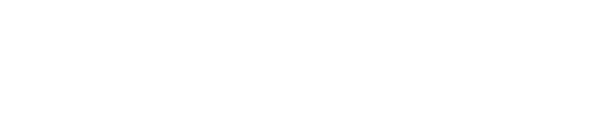 Pattern Libraries
Leveraging Atomic Design and Pattern Lab to Develop a Living Visual Style Guide
Jayson Jaynes, ITS Web Services
Web Developer
 
Mark Miller, IET Professional Services
Web Developer
We’re not designing pages, we’re designing systems of components.
Stephen Hay
Web Strategist Guru
2
Pattern Libraries
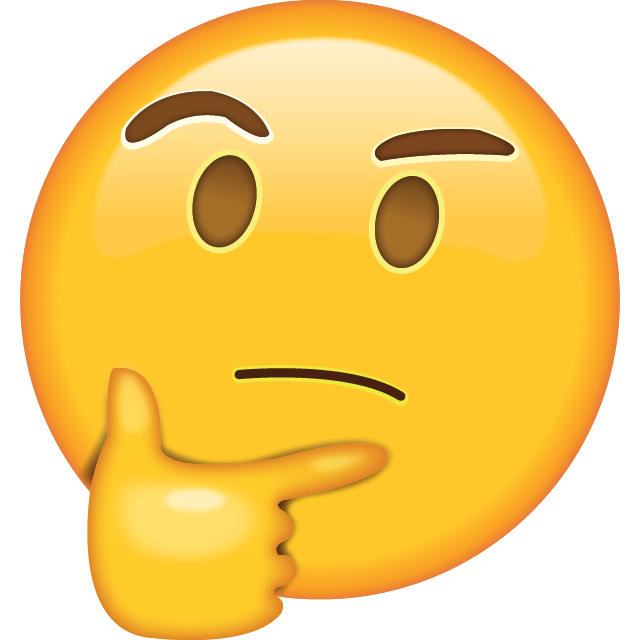 Why a Pattern Library?
Quick mockups and iteration
Working with real code
Responsive interactions
Able to isolate components
Easy updating and extending
Documentation and annotation tools
3
Pattern Libraries
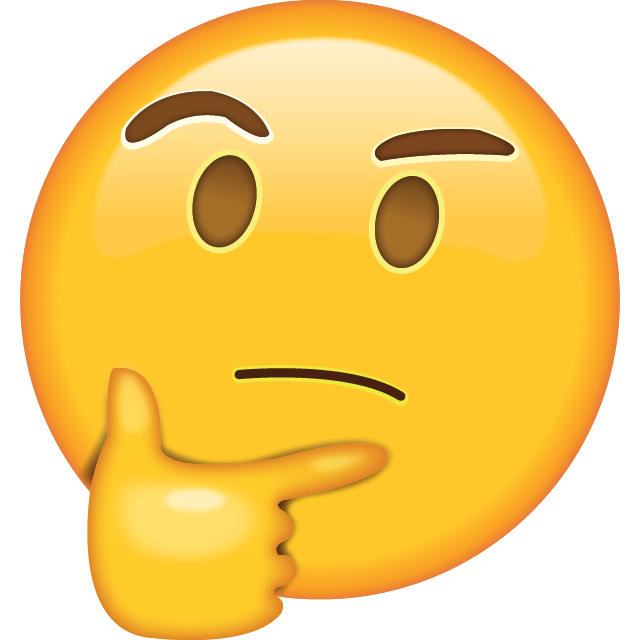 We Need All the Changes for Everyone
Leadership wanted to see an inventory of components before we built
Wanted quick turnaround on design updates
Concerned about mobile and tablet
Needed a working example to show partners and stakeholders
Wanted documentation on design changes and decisions
Must be compliant and pass accessibility
Need to share final design with partners’ developers
4
Pattern Libraries
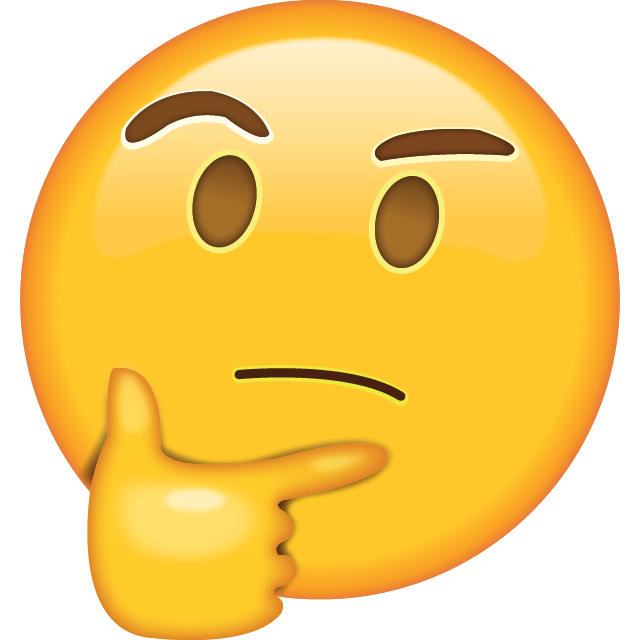 Three-Week Design Challenge
Redesigning the www.ucdavis.edu website
Allowed 3 weeks to present a functional site
…but it doesn’t work that way!
Especially in a complex CMS like Drupal
We didn’t want to take 3 weeks making HTML mockups only to throw that work away later
We also knew that we would need to brand other sites with the same design
5
Pattern Libraries
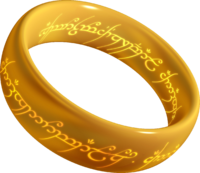 Our Universal Pattern Library Goal
If you're looking to build a fully customized website or application, our easy-to-use Pattern Library will allow you to build a unique look and feel without designing common elements from scratch. Developers across our university can borrow and contribute patterns, making it easier to forge functional, beautiful websites and applications with less effort.
6
Pattern Libraries
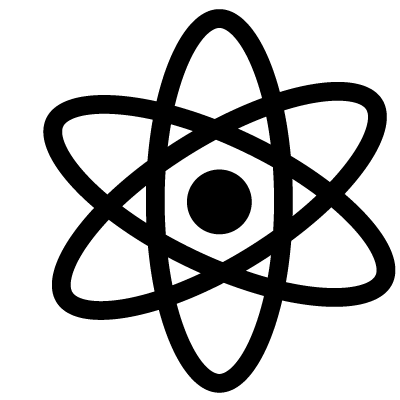 Enter Pattern Lab!
An atomic framework that helps us build thoughtful, pattern-driven user interfaces using atomic design principles.
Produces final Pattern Library site
Creates navigation of components
Utilizes a built-in viewport resizer
Develops comprehensive documentation
7
Pattern Libraries
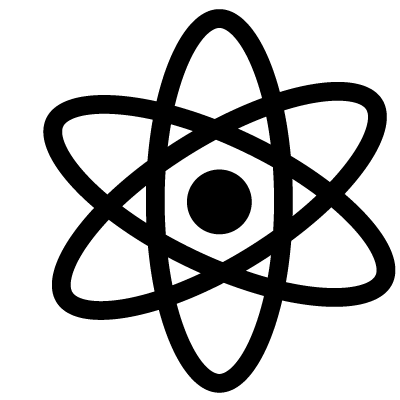 Atomic Design Principles
8
Pattern Libraries
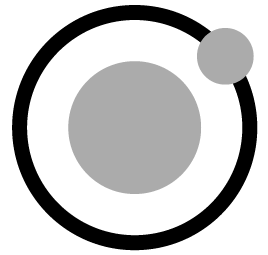 Atoms
Base Components
Smallest a component can be broken down
Fonts, colors
Inputs, buttons
Paragraphs, section headers, lists
9
Pattern Libraries
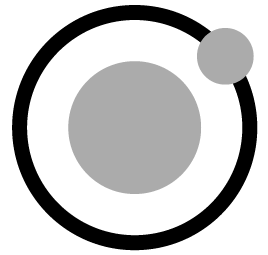 Atoms
Text Input
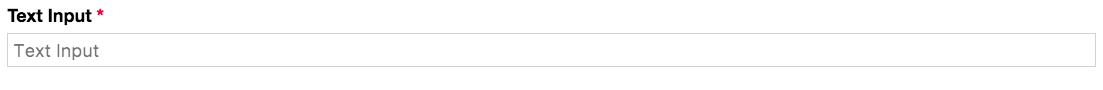 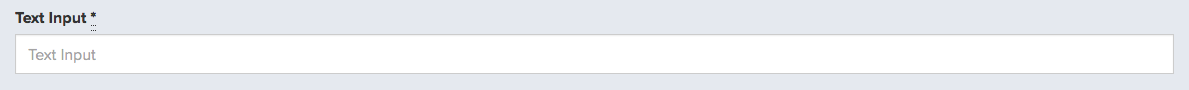 Buttons
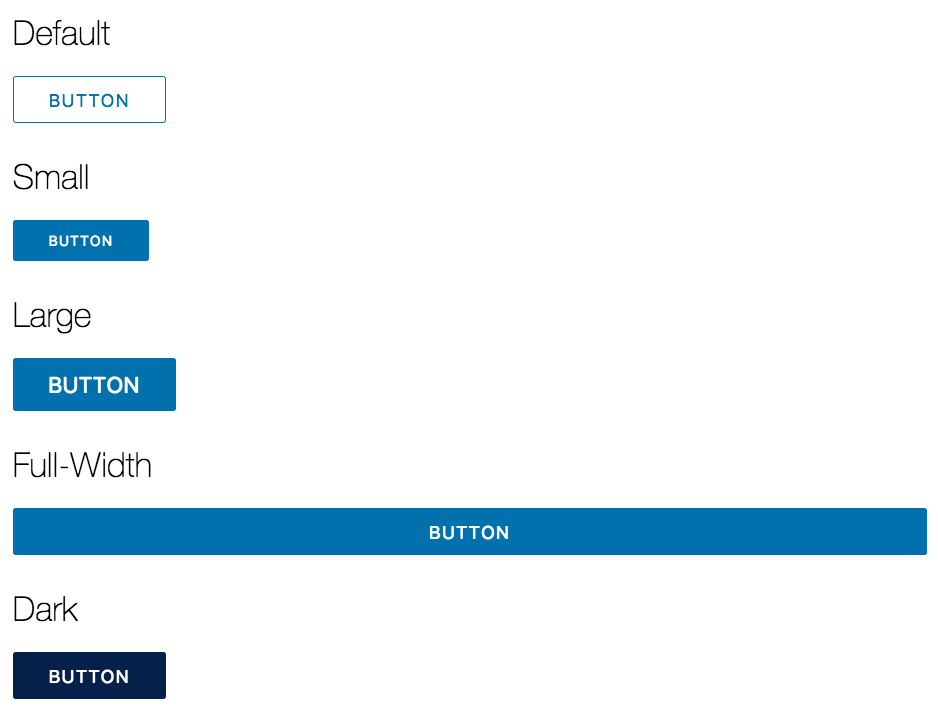 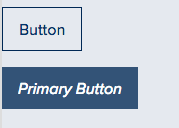 10
Pattern Libraries
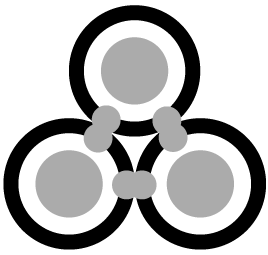 Molecules
Building Complexity
Two or more Atoms that come together to create a new component
Search: Label, Input, Button
Cards: Image, Heading, Paragraph, Link
11
Pattern Libraries
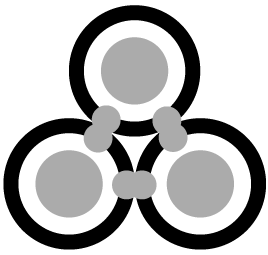 Molecules
Search Box
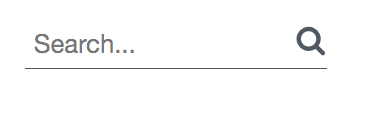 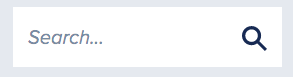 Label
Input
Button
Label
Input
Button
12
Pattern Libraries
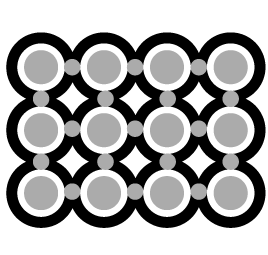 Organisms
Areas of Content & Functionality
Two or more Molecules and Atoms that build a piece of the interface
Header
Footer
News Feed
13
Pattern Libraries
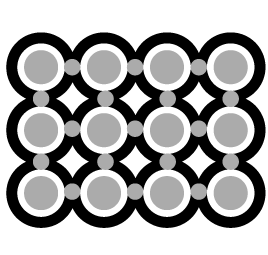 Organisms
Header
Site Top Menu Molecule
Social Media Links Molecule
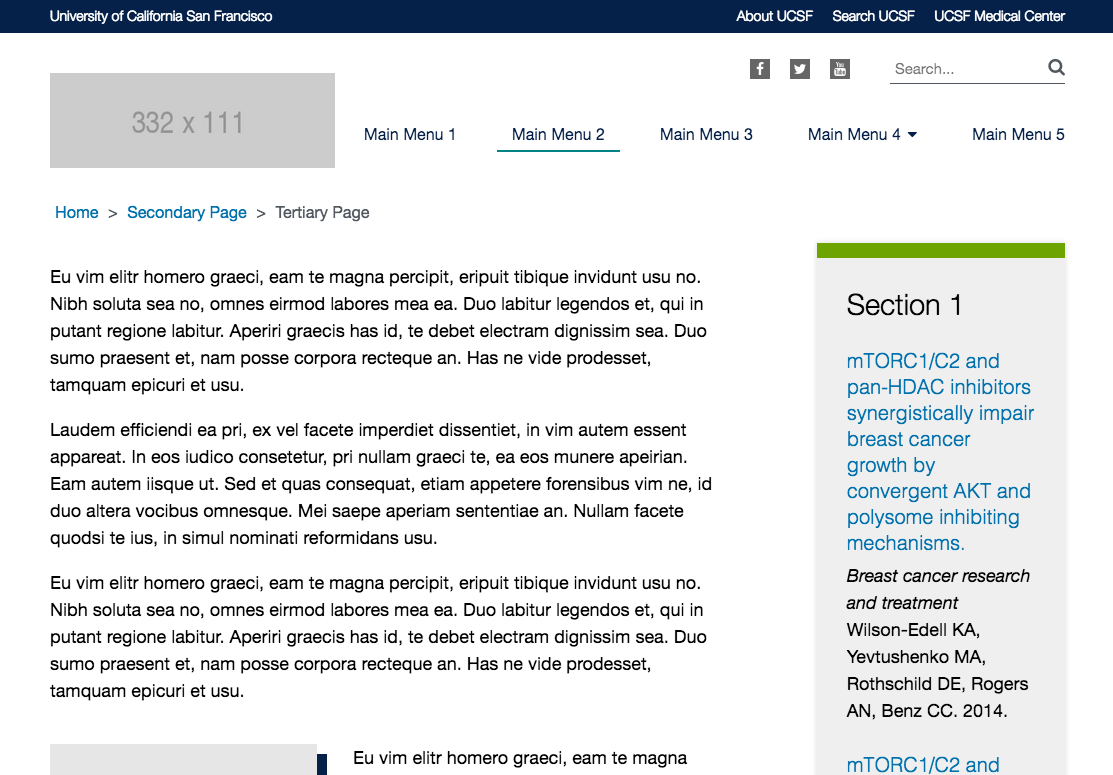 Search Molecule
Header Menu Molecule
Logo Atom
14
Pattern Libraries
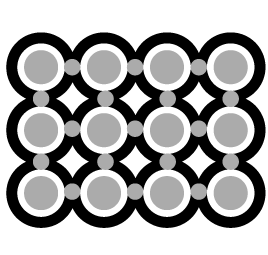 Organisms
Header
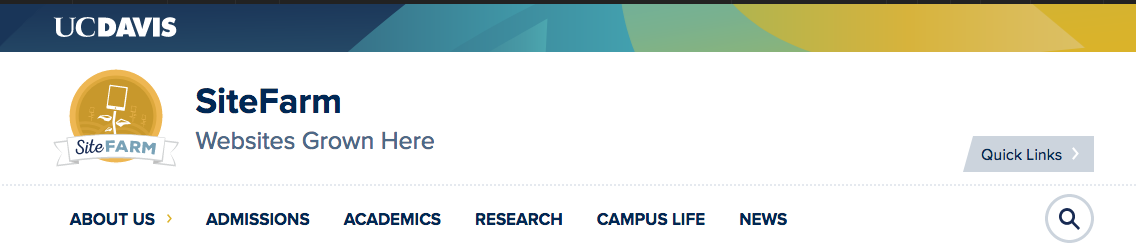 Site Logo Atom
Primary Nav Molecule
Search Popup Molecule
15
Pattern Libraries
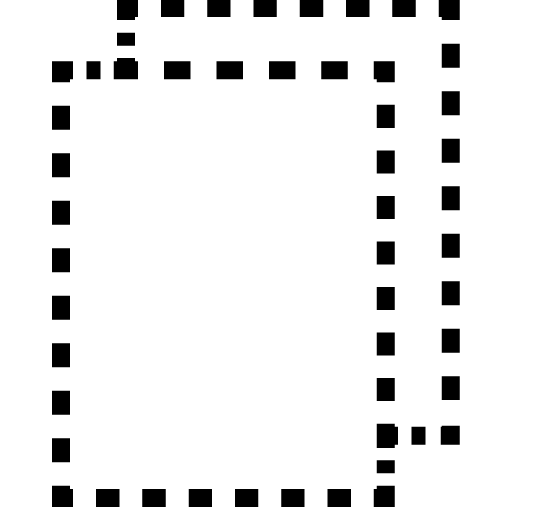 Templates
Page-Level Layout and Interactions
Using Organisms to build a wireframed template for a type of page
Homepage
Basic Page
News & Event Listings
16
Pattern Libraries
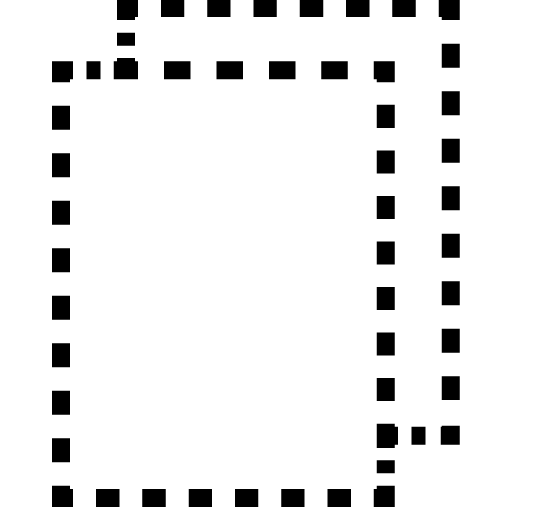 Templates
Basic Page
Sidebar Organism
Content Organisms
Header Organism
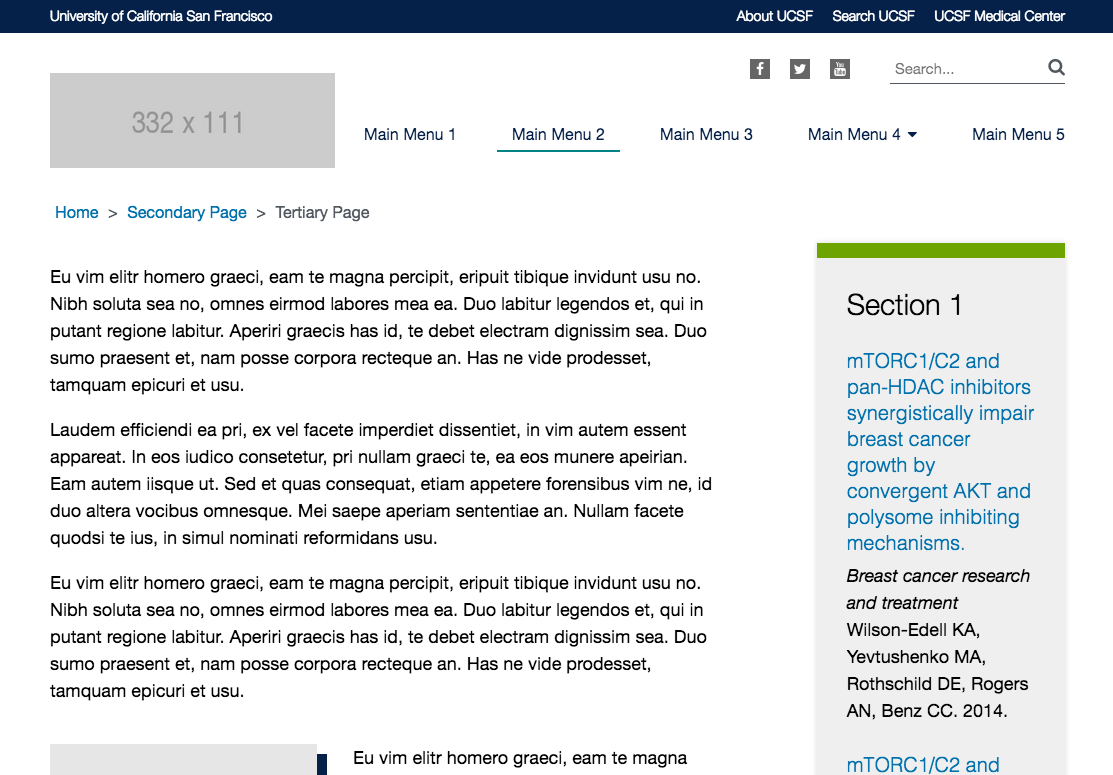 17
Pattern Libraries
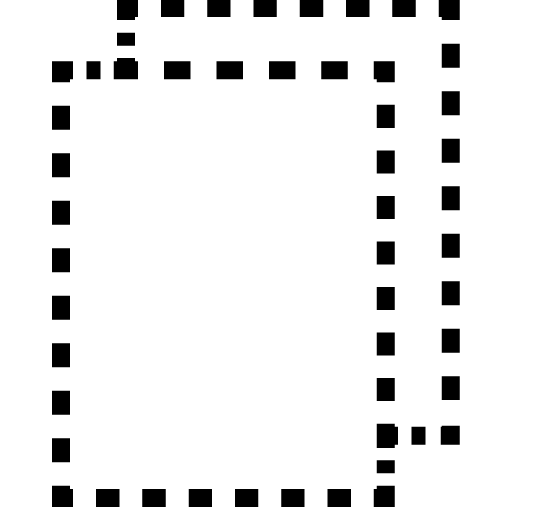 Templates
Basic Page
Sidebar Organism
Content Organisms
Header Organism
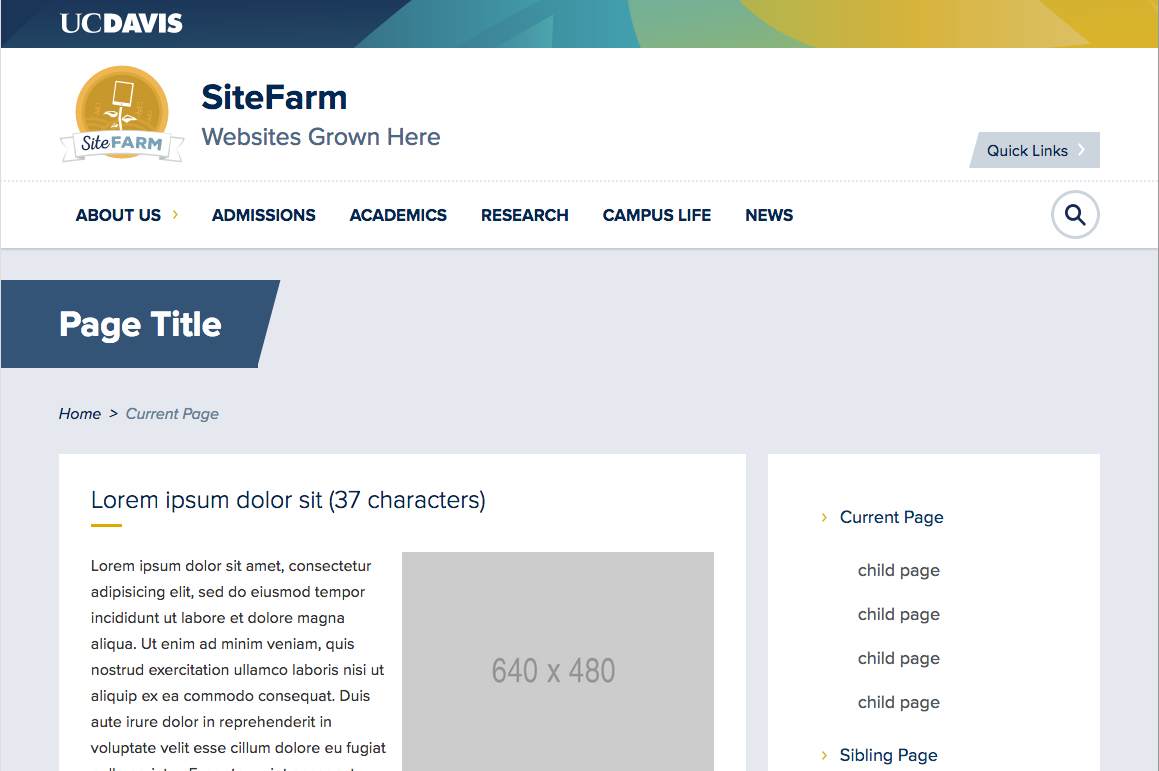 Trust us, it’s there.
18
Pattern Libraries
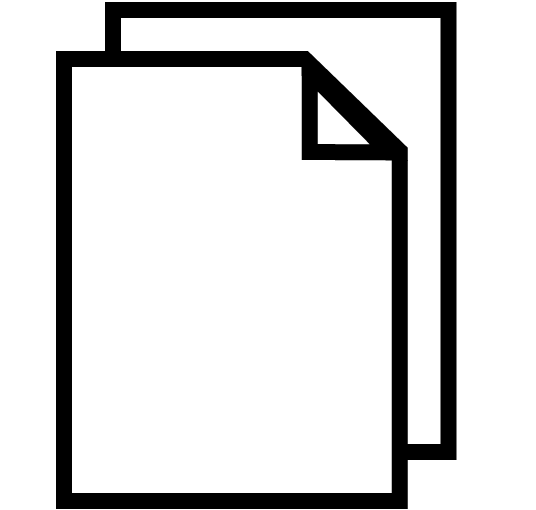 Pages
Inserting Real Content
Final page layout and functionality using real content
Homepage
Basic page
News & Events Listings
19
Pattern Libraries
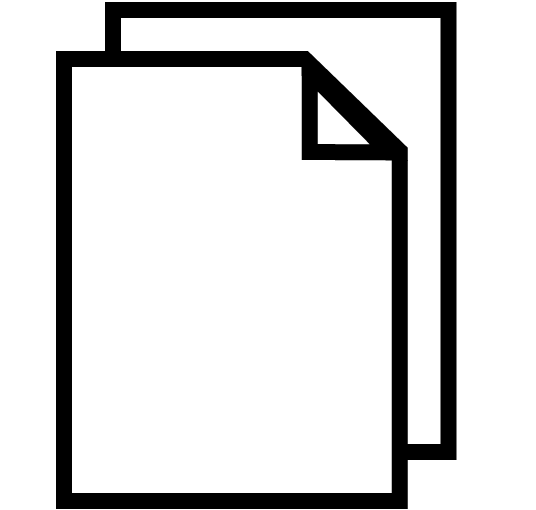 Pages
Introduction Page
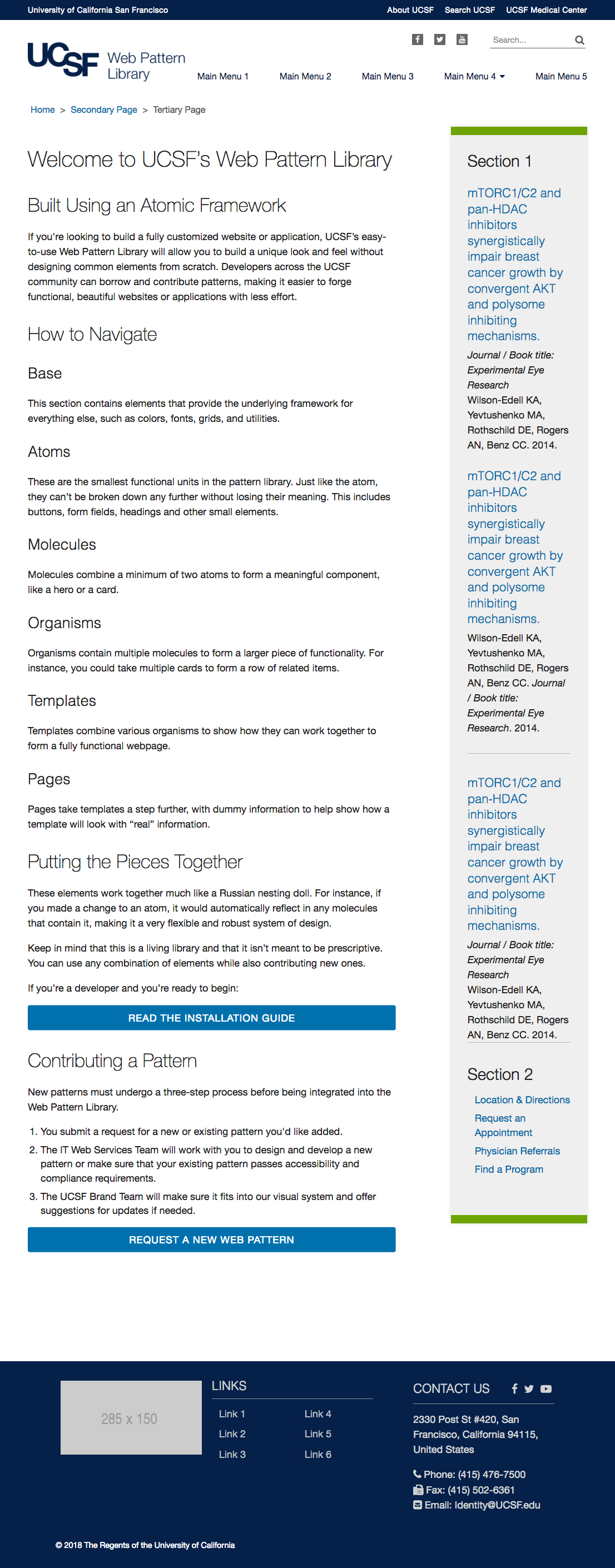 20
Pattern Libraries
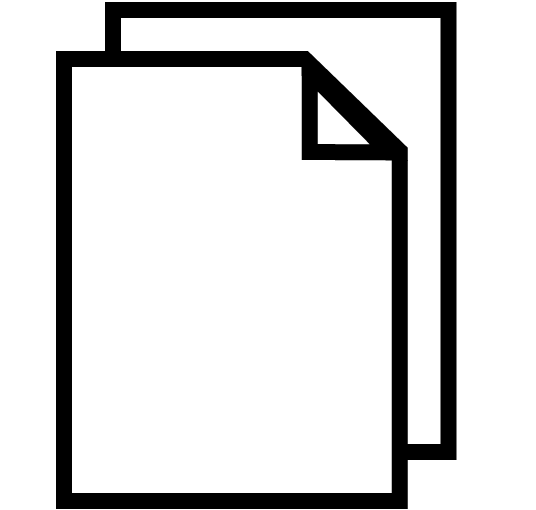 Pages
Homepage Page
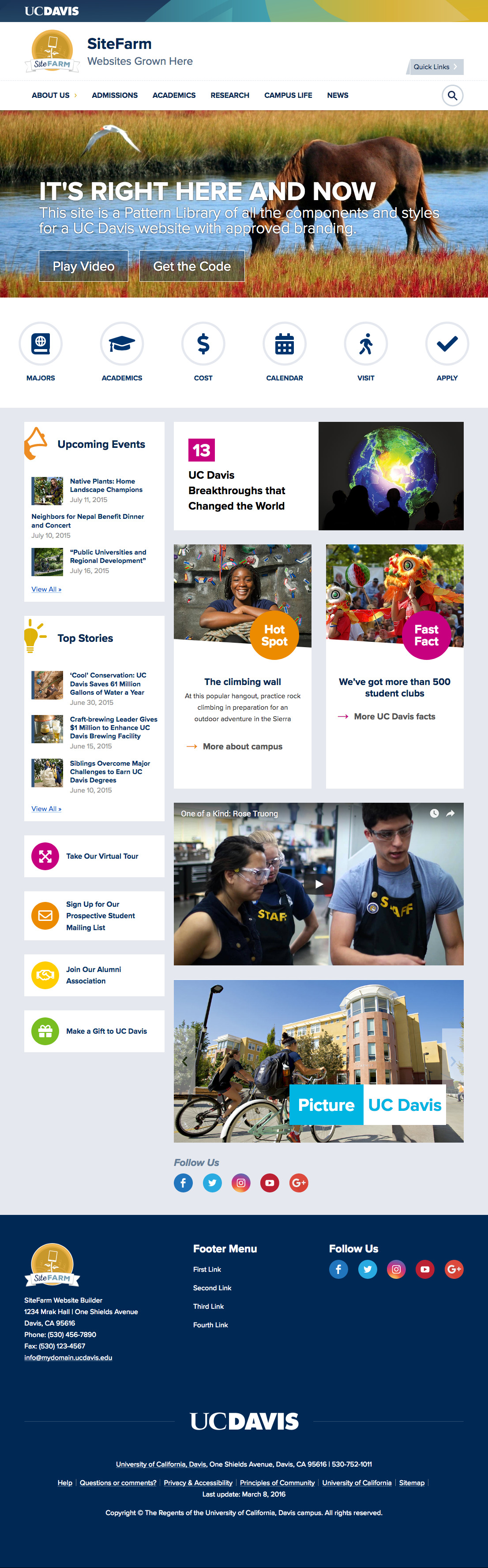 21
Pattern Libraries
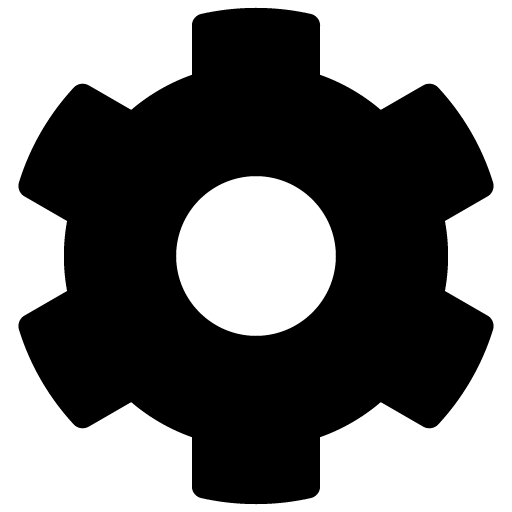 Documentation Tool
Accessing the Documentation
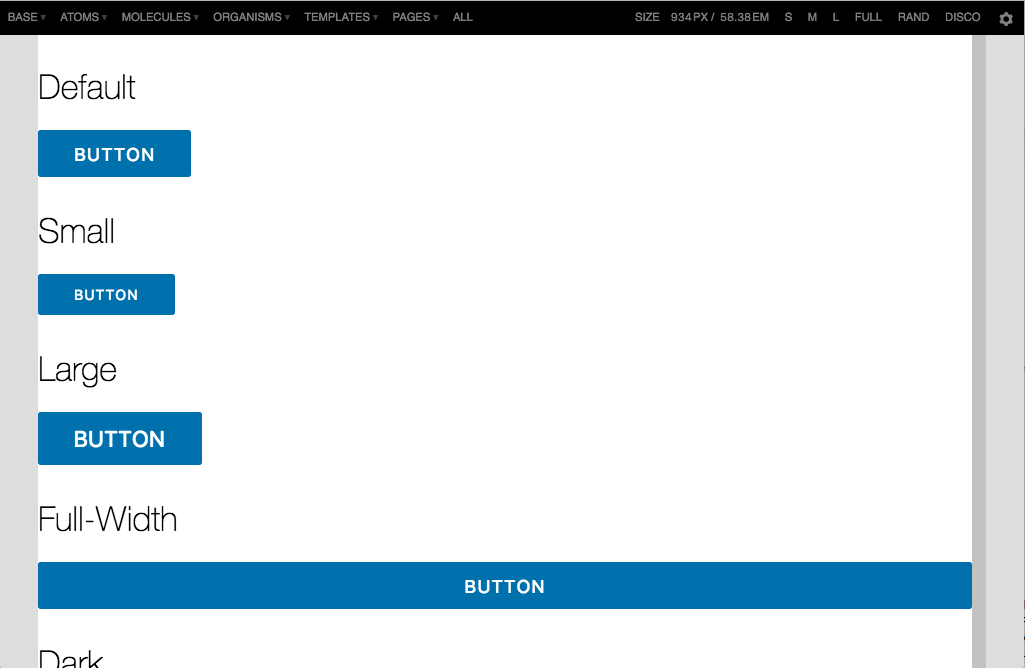 Gear Button
22
Pattern Libraries
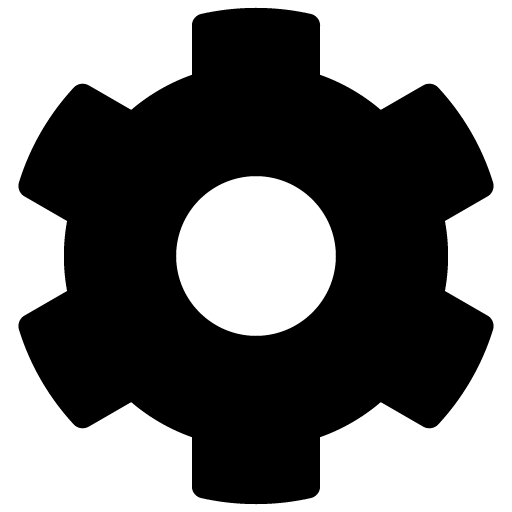 Documentation Tool
Accessing the Documentation
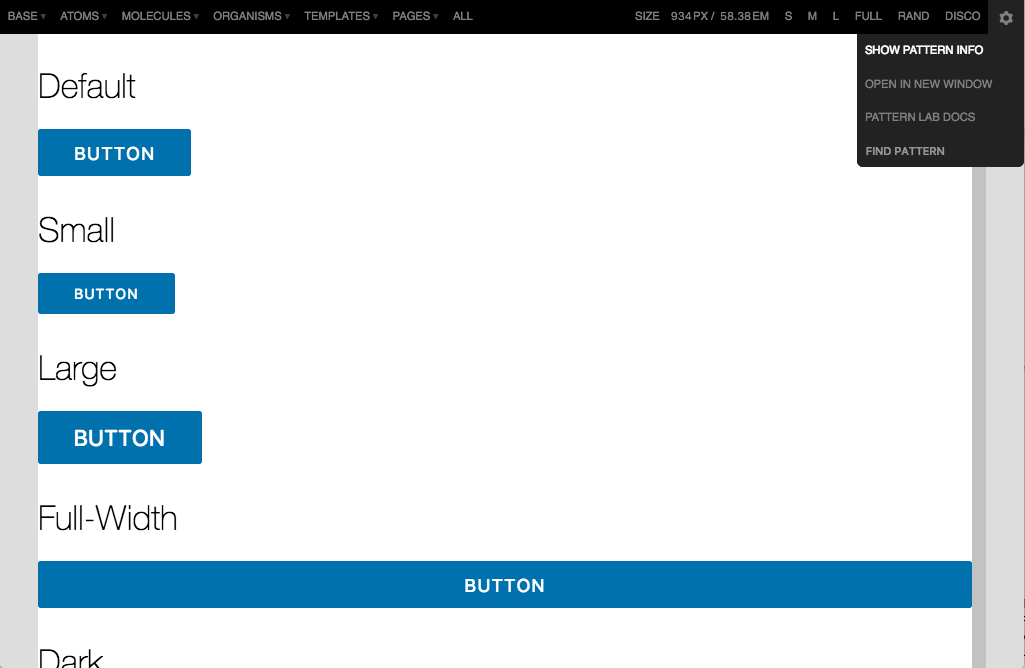 Show Pattern
Info
23
Pattern Libraries
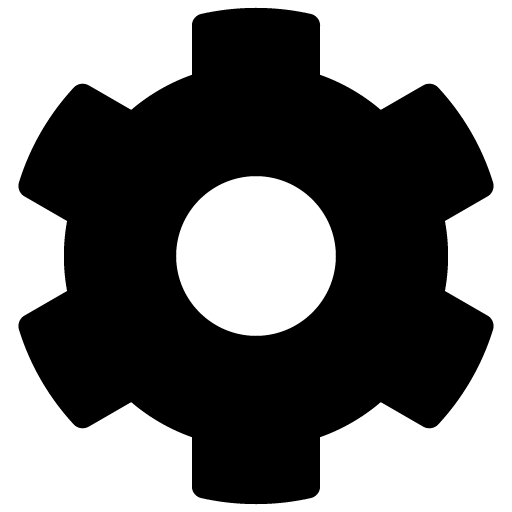 Documentation Tool
Accessing the Documentation
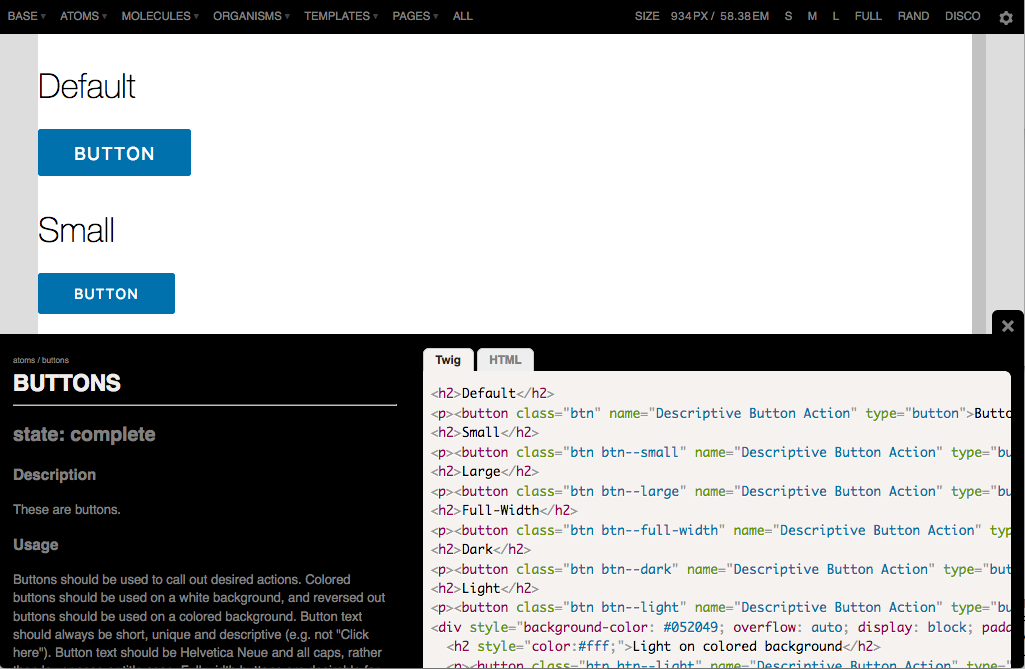 State, Description,
Usage, Code,
Dependencies
24
Pattern Libraries
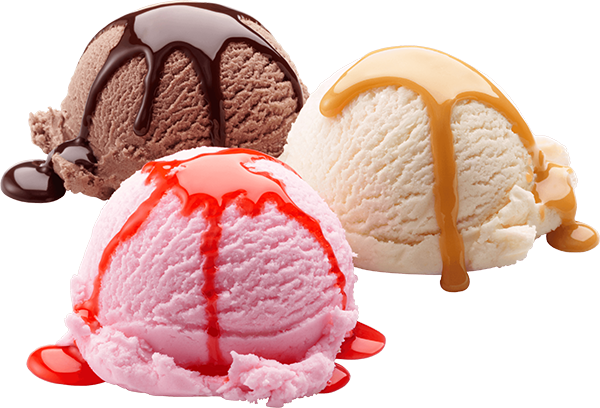 Flavors of Pattern Lab
Node Versions
Vanilla Edition
Gulp Edition
Grunt Edition
Webpack Edition


PHP Editions
Mustache Edition
Twig Edition
Drupal Edition
Thin Edition
25
Pattern Libraries
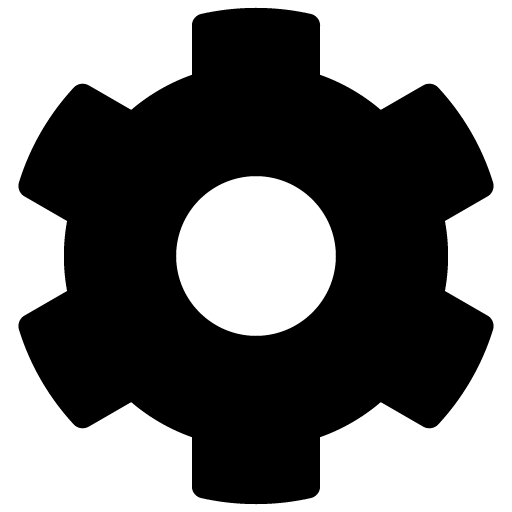 Technology Requirements
Build requires PHP and Node.js
NPM to manage development assets
Bower to manage browser assets
Gulp/Grunt to run tasks and builds
Sass to write CSS
26
Pattern Libraries
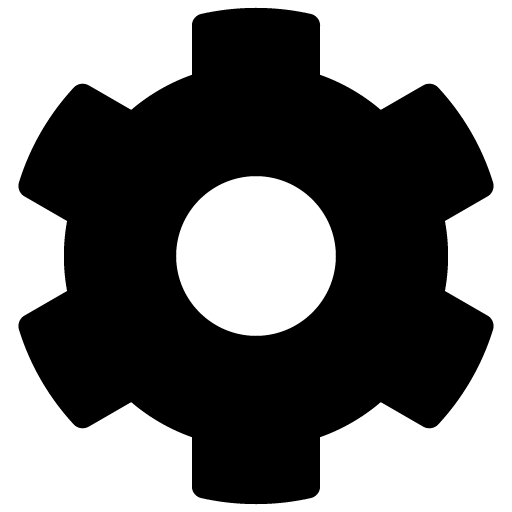 Incorporating Into My Project
Option 1: Place directly inside a website
Pros
Everything in one place
Access styles directly from main website
Cons
Styles are not easily used outside the main website
Option 2: Keep itseparate and sync styles
Pros
Everything can be reused across multiple websites
Pure beautiful markup
Cons
Integrating into websites is more complex
27
Pattern Libraries
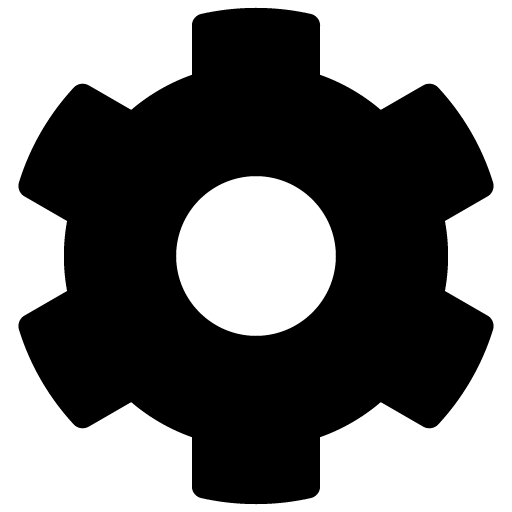 Syncing Into My External Website
Gulp task: newsite
Copies necessary config out of a “starterkit” into an external website/CMS
Copies initial styles over
Gulp task: themesync
Sync styles into an external website/CMS
Only copies sass/css, javascript, and images
Markup is up to each external website to manage







* Thank you, Mark!
28
Pattern Libraries
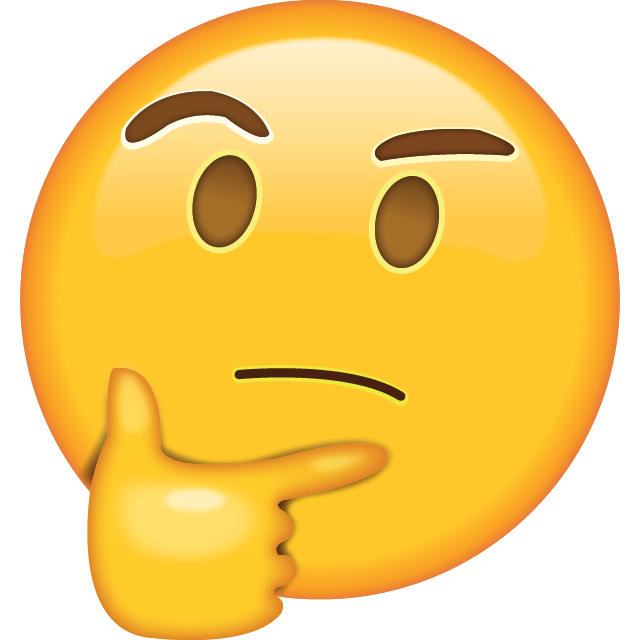 How Can This Help All of UC?
Sharing the Workload by Reusing Code!
Boilerplate Pattern Library
Build on development knowledge base 
Reduce accessibility concerns
Increase scalability
Share new and better patterns
Hugs and PUPPIES!
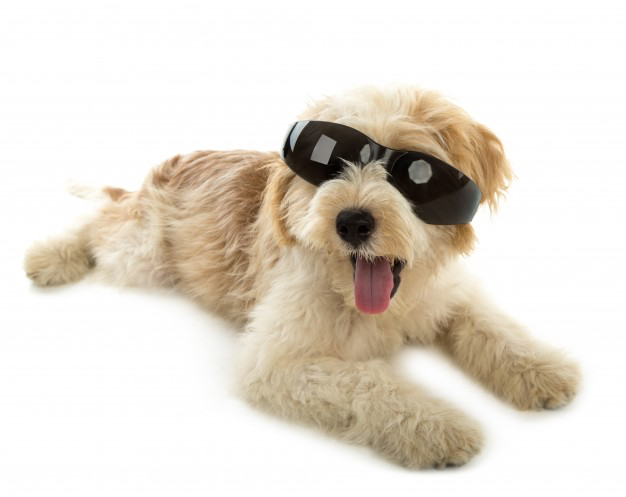 29
Pattern Libraries
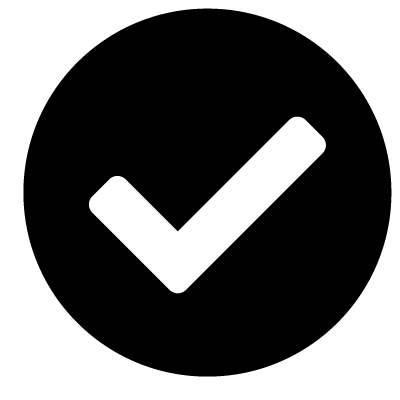 Proposed Improvements
We’re Striving to Make Things Better!
Better code documentation
Mobile tables and tabbed data
Documentation on incorporating with Drupal CMS
New, and improved, patterns
More advance automations
30
Pattern Libraries
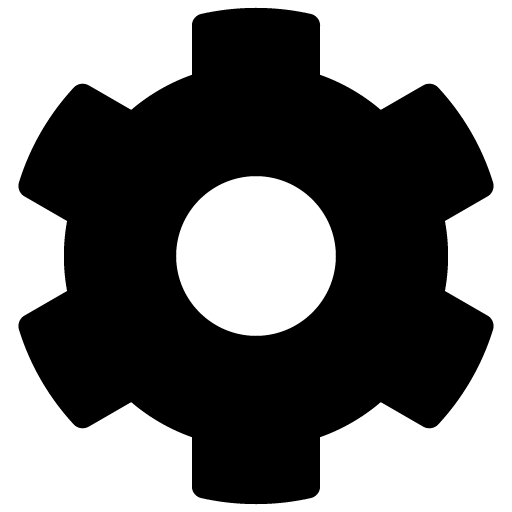 Get the Code
UCSF Pattern Library
github.com/ucsf-web-services/ucsf_pattern_library

UCD Pattern Library
bitbucket.org/ietwebdev/sitefarm-pattern-lab-one
31
Pattern Libraries
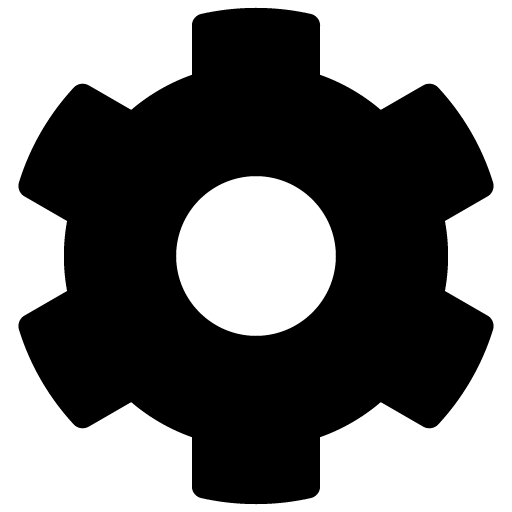 Using the Code
The Library is Open!
Online demo of patterns with code and documentation:
UCSF’s Pattern Library Website (webpatterns.ucsf.edu)
UCD’s Pattern Library Website (ucd-one-patternlab.s3-website-us-west-1.amazonaws.com)
32
Pattern Libraries
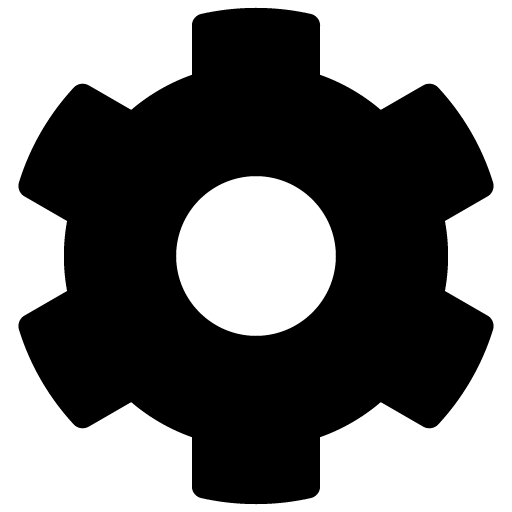 Other Documentation & Support
Pattern Lab (patternlab.io)
UC Tech Slack, #pattern-library (uctech.slack.com)
33
Pattern Libraries
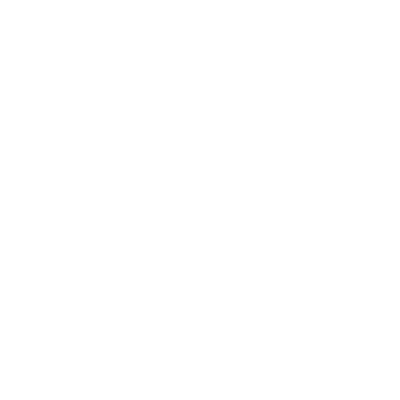 Q&A, Slack channel: #pattern-library
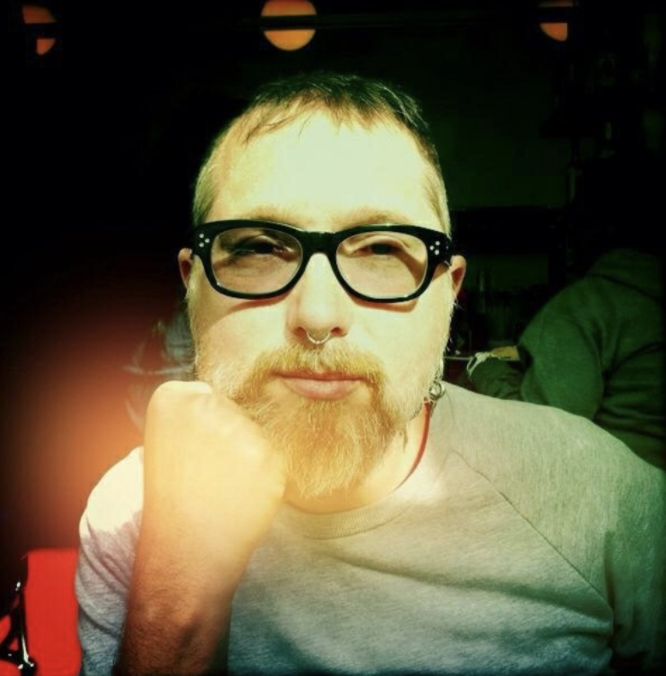 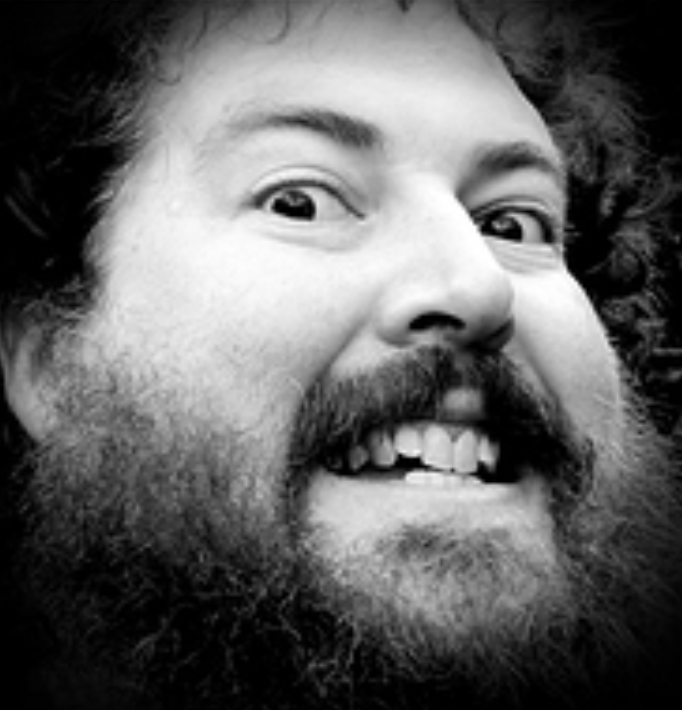 Jayson Jaynes
Web Developer
ITS Web Services
Contact: Jason.Jaynes@UCSF.edu
Slack: @jaysonjaynes-ucsf
Mark Miller
Web Developer
IET Professional Services
Contact: MrkMiller@UCDavis.edu
Slack: @markmill
34
Pattern Libraries
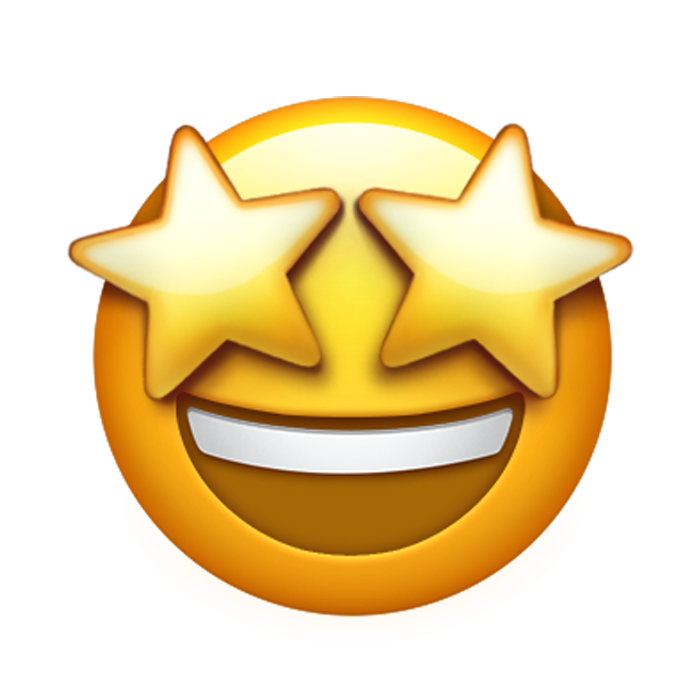 Thank you!
35
Pattern Libraries